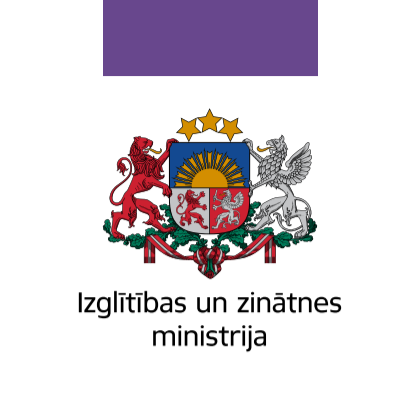 Eiropas Savienības kohēzijas politikas programmas 2021. – 2027. gadam 1.1.1.7. pasākums "Inovāciju granti studentiem" 28/03/2025
VISPĀRĪGIE NOSACĪJUMI
Mērķis: sekmēt studentu inovāciju pieteikumu īstenošanu, kas attīsta studējošo inovācijas spēju un uzņēmīgumu, tai skaitā uzņēmējspēju, risina nozarei, sabiedrībai vai tās daļai nozīmīgas problēmas un stiprina augstskolu un studējošo sadarbību ar komersantiem.Finansējuma saņēmēji: Latvijas augstskolasSadarbības partneri: Latvijas vai ārvalsts augstākās izglītības institūcijas, zinātniskās institūcijas, profesionālās izglītības iestādes, vispārējās izglītības iestādes, komersanti, biedrības vai nodibinājumi, valsts vai pašvaldības institūcijas.
Mērķa grupa: (1) bakalaura, profesionālo studiju, maģistra, doktora vai rezidentūras studiju programmās studējošie, profesionālo un vispārējo izglītības iestāžu skolēni; (2) augstskolas.
Kopējais pieejamais finansējums: 13,9 M euroElastības finansējums: + 2,6 M euro pēc EK lēmuma 2026. gadāProjektu īstenošana līdz 2029. gada 30. septembrimMK noteikumi Nr. 82, pieņemti 2025. gada 4. februārī
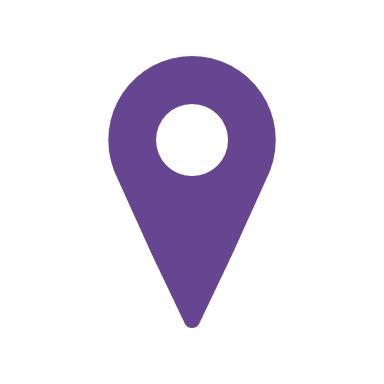 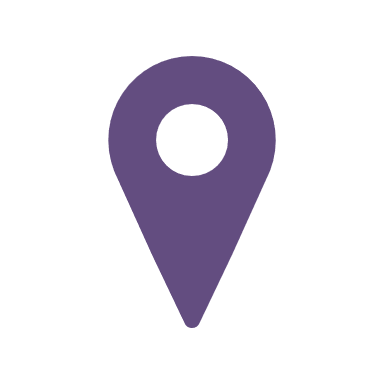 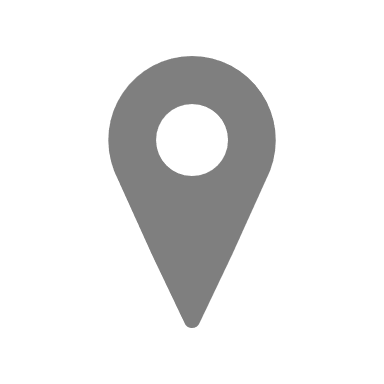 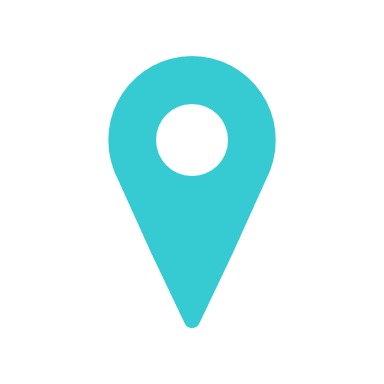 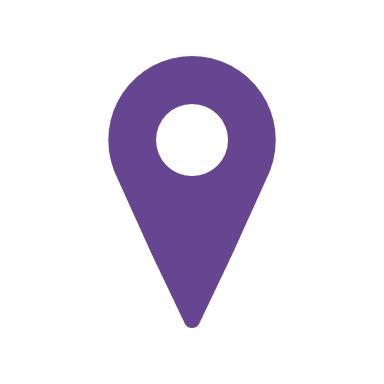 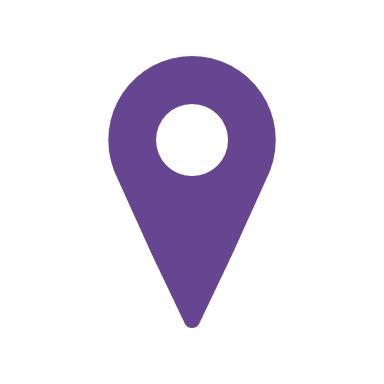 NOSACĪJUMU KOPSAVILKUMS
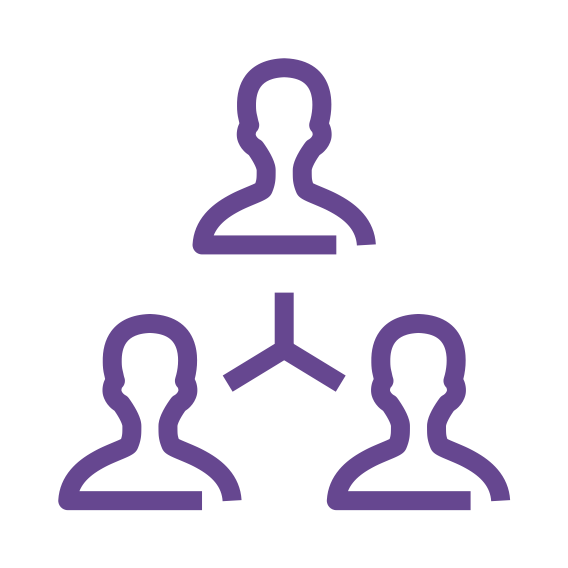 Augstskolas
13.9*  milj EUR
pieejamais finansējums
Sadarbības partneri
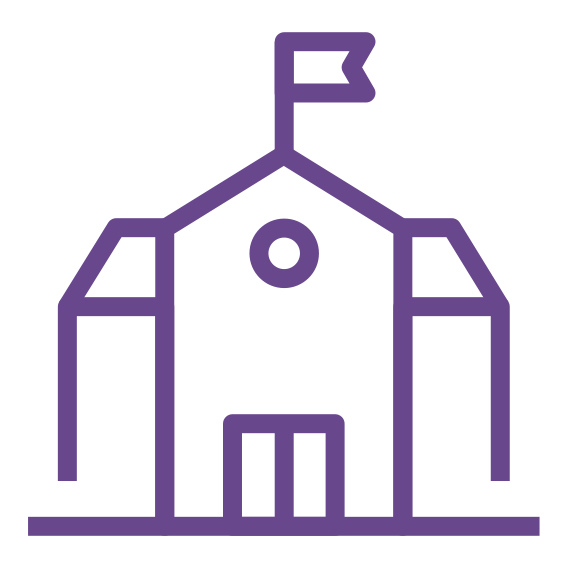 90%**
Publiskais finansējums
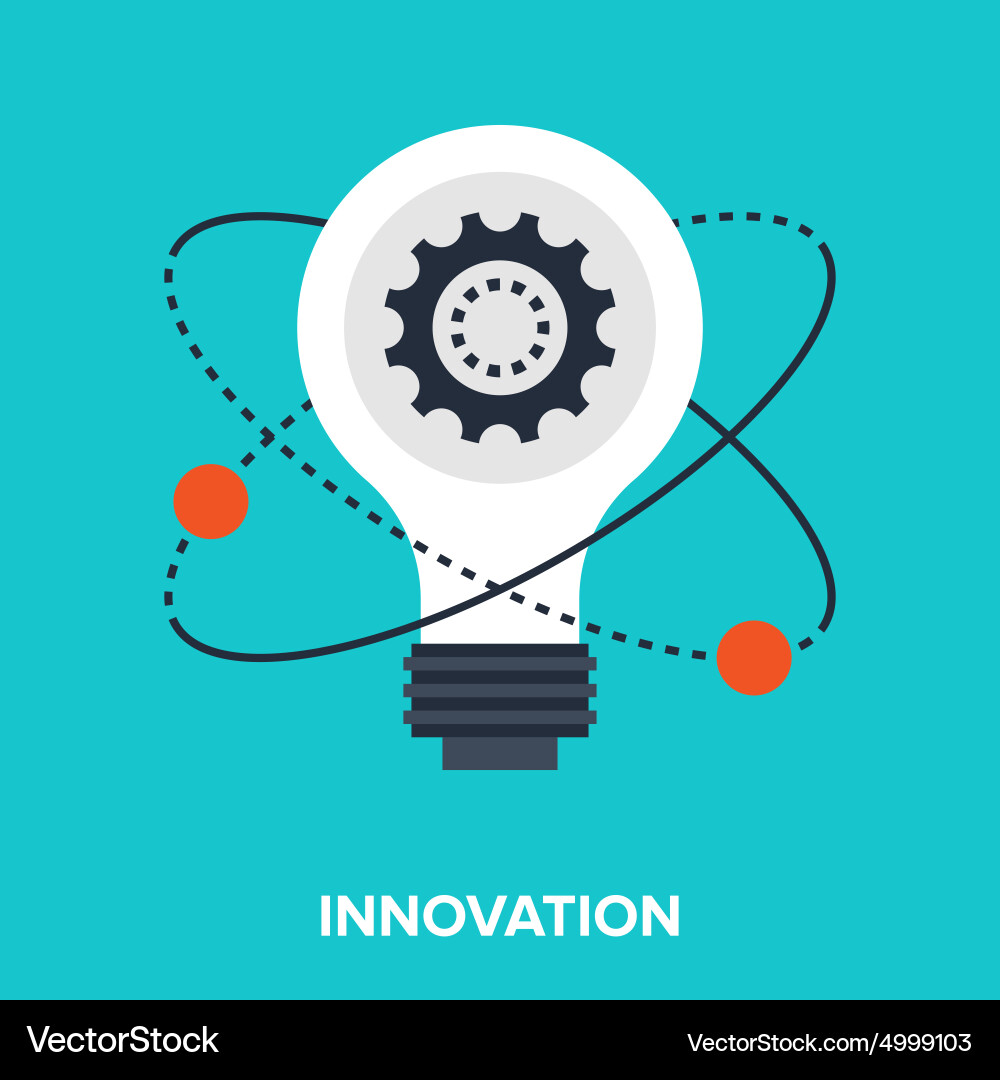 Finansējuma saņēmēji
Studentu inovāciju programmas īstenošana:
studentu inovāciju pieteikumu īstenošanas nodrošināšana;
citu studentu inovāciju programmas pasākumu organizēšana.
4 gadi
Projekta ilgums
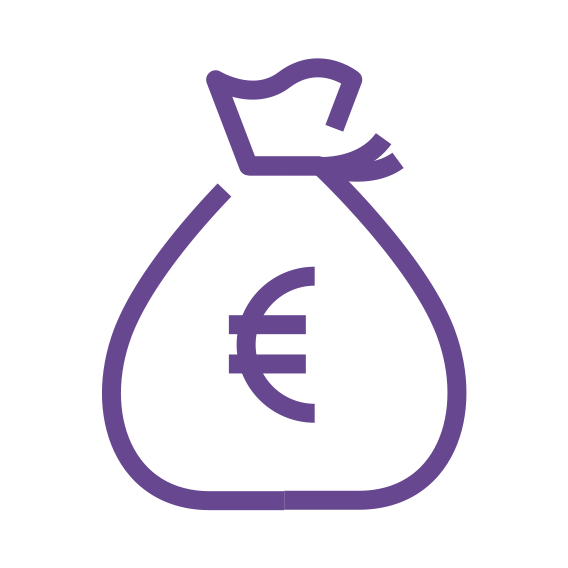 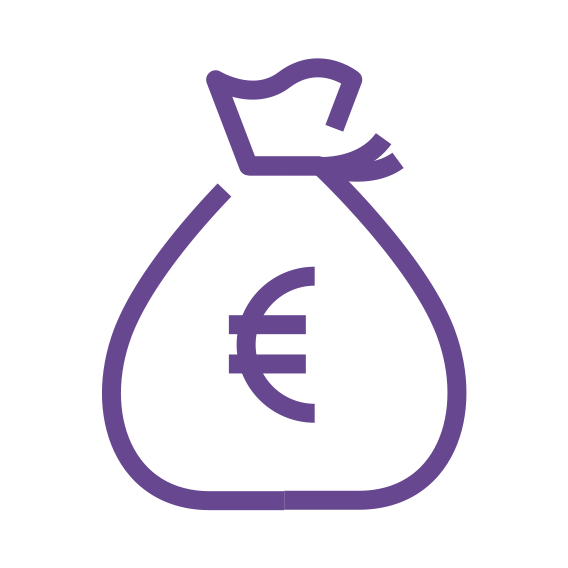 Vienkārš. izmaksas
Vienkārš. izmaksas
ja attiecināms
De minimis
Studentu granti
*Līdz 2024.gada 31.decembrim pieejami 13.9 milj. euro. Atbildīgā iestāde pēc Eiropas Komisijas lēmuma par vidusposma pārskatu var ierosināt no 2026. gada 1. janvāra palielināt pasākuma finansējumu līdz 16.5 milj.euro. Par elastības finansējumu (2.6 milj.euro) tiks finansēti papildus projekti.
** Projekta iesniedzējs, kas ir privāto tiesību juridiska persona, privāto līdzfinansējumu plāno 15 procentu apmērā no projekta kopējā attiecināmā finansējuma, neparedzot valsts budžeta līdzfinansējumu.
ATBALSTĀMĀS DARBĪBAS
citu studentu inovāciju programmas pasākumu organizēšana
studentu inovāciju pieteikumu īstenošanas nodrošināšana
! Pasākumiem jābūt mērķētiem uz to, lai piedalīšanās šādos pasākumos motivētu studentus īstenot inovāciju pieteikumus un palīdzētu rast ideju pieteikuma īstenošanai.
pārējie pasākumi, piemēram, inovāciju darbnīcas un specializētās mācības, kas izriet no studentu inovāciju programmas, bet nav tieši saistīti ar studentu inovāciju pieteikumu īstenošanu
studentu komandu veidošana
studentu inovāciju pieteikumu vērtēšana, atlase, izpildes uzraudzība un rezultātu novērtēšana
! Nav atbalstāmas konferenču, tīklošanās un citu tamlīdzīgu vispārīgu pasākumu rīkošanas izmaksas (tās ir iespējams rīkot par augstskolas pašu finansējumu).
studentu inovāciju pieteikumu īstenošana
inovāciju konkursi un sacensības
komunikācijas un vizuālās identitātes pasākumi par projekta īstenošanu un studentu inovāciju programmas īstenošanu un tās rezultātiem
studentu inovāciju programmas īstenošana
projekta vadība
cita fokusēta atbalsta pasākumu nodrošināšana studentu inovāciju pieteikumu īstenošanā
ATTIECINĀMĀS IZMAKSAS
Tiešās attiecināmās izmaksas:
projekta vadības personāla atlīdzības izmaksas 
projekta īstenošanas personāla atlīdzības izmaksas 
mērķstipendiju izmaksas studējošajiem (līdz 280 euro mēnesī)
materiālu un pakalpojumu izmaksas
inovāciju konkursu, sacensību un inovāciju darbnīcu organizēšanas izmaksas, studējošo mobilitātes izmaksas
jaunu darba vietu aprīkojuma iegādes vai nomas izmaksas finansējuma saņēmējam 
pakalpojumu izmaksas 
komunikācijas un vizuālās identitātes prasību nodrošināšanas pasākumu izmaksas

Netiešās izmaksas 
15% apmērā no projekta vadības un īstenošanas personāla izmaksām (uz darba līguma pamata).
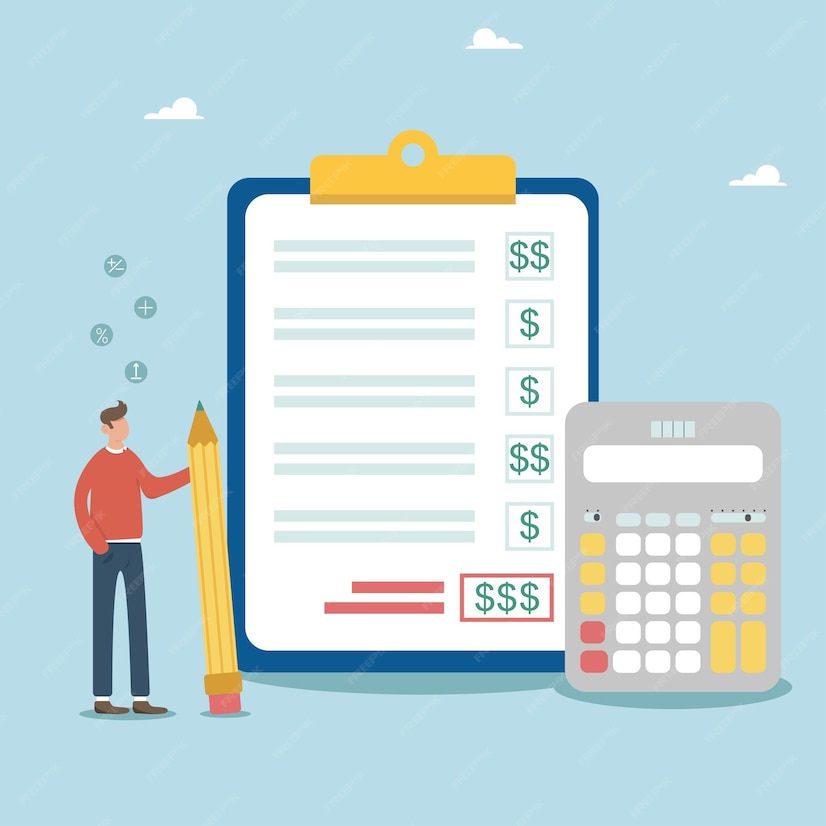 ATTIECINĀMĀS IZMAKSAS
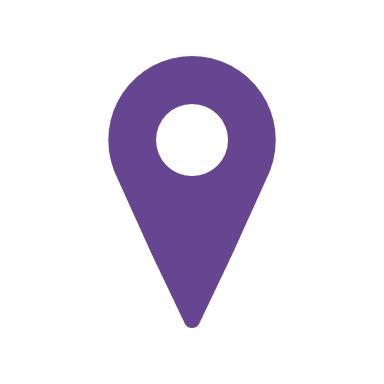 Studentu inovācijas programmas īstenošanas izmaksām ir jābūt fokusētām uz tieša atbalsta nodrošināšanu studentiem to praktisko izstrādes ideju pieteikumu īstenošanai, tostarp stipendiju, materiālu, uzņēmumu un citu ārējo institūciju nozares vai tehnoloģiju ekspertu izmaksu segšanai. Pārējo atbalsta darbību – citu studentu inovāciju programmas pasākumu organizēšana  - izmaksas nepārsniedz 15% no studentu inovāciju programmas īstenošanas izmaksām.
Piemērs:
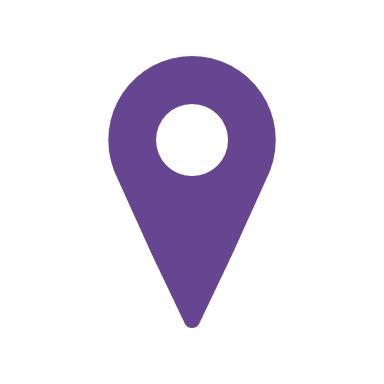 Sadarbības partneriem tiek segtas tikai faktiskās izmaksas, kas pakalpojumu un materiālu iegādes gadījumā nepārsniedz vidējo tirgus cenu, savukārt attiecībā uz atlīdzību projekta personālam izmaksas nepārsniedz vidējās darba samaksas apmēru saskaņā ar Centrālās statistikas pārvaldes datiem par līdzvērtīgu darbu attiecīgajā nozarē.

Finansējuma saņēmējam izmaksas ir attiecināmas no projekta iesnieguma iesniegšanas dienas. Sadarbības partnerim izmaksas ir attiecināmas pēc sadarbības līgumu noslēgšanas, bet ne agrāk kā no vienošanās vai līguma par projekta īstenošanu noslēgšanas dienas.
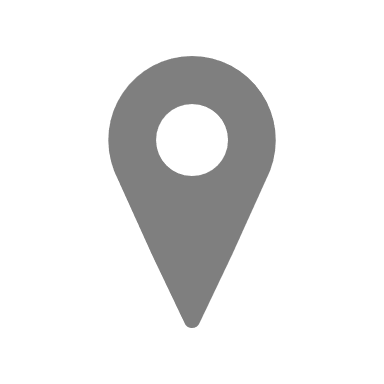 VIENKĀRŠOTO IZMAKSU METODIKAS
Fiksētās summas maksājuma piemērošanas metodika studentu inovāciju pieteikumu īstenošanai inovācijas idejas izstrādei un sākotnējai pārbaudei Eiropas Savienības kohēzijas politikas programmas 2021.–2027. gadam 1.1.1. specifiskā atbalsta mērķa "Pētniecības un inovāciju kapacitātes stiprināšana un progresīvu tehnoloģiju ieviešana kopējā P&A sistēmā" 1.1.1.7. pasākuma "Inovāciju granti studentiem" ietvaros.
Fiksētās summas maksājuma piemērošanas metodika studentu inovāciju pieteikumu īstenošanai inovācijas idejas attīstībai uz jau esošas koncepcijas pierādījuma bāzes Eiropas Savienības kohēzijas politikas programmas 2021.–2027. gadam 1.1.1. specifiskā atbalsta mērķa "Pētniecības un inovāciju kapacitātes stiprināšana un progresīvu tehnoloģiju ieviešana kopējā P&A sistēmā" 1.1.1.7. pasākuma "Inovāciju granti studentiem" ietvaros.
Tiek izmantotas 1.1.1.3. pasākuma metodikās noteiktās likmes, katrai izmaksu grupai piemērojot inflācijas koeficientus.
Metodikas tiek piemērotas ekspertu atlīdzības izmaksām par individuālo konsultāciju sniegšanu, kas tieši saistītas ar pieteikuma tematiku, materiālu un pakalpojumu izmaksām un studējošo mobilitātes izmaksām.
Metodikas statuss: saskaņošanā ar FM, CFLA un RI
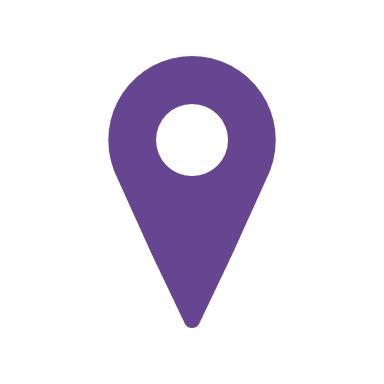 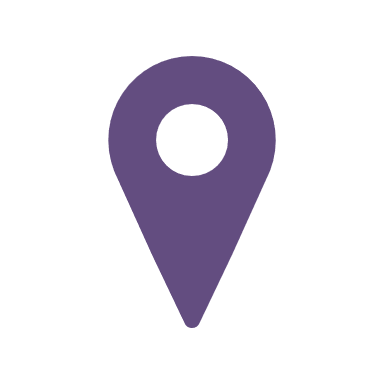 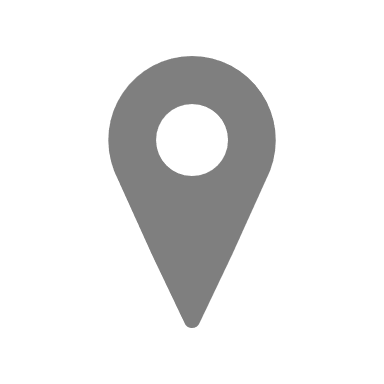 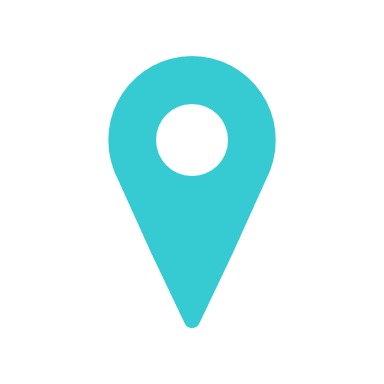 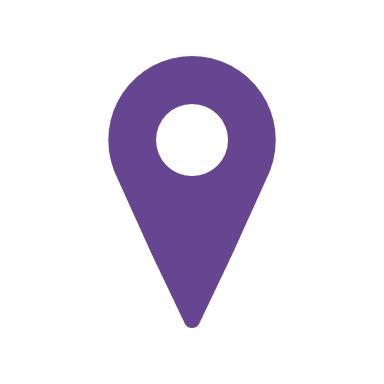 VIENKĀRŠOTO IZMAKSU METODIKAS
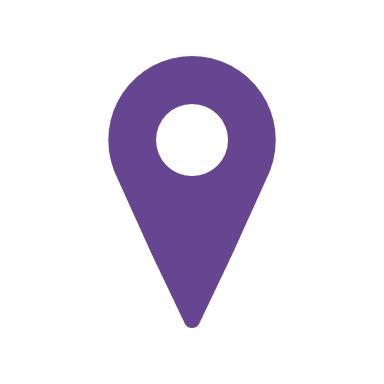 Studentu inovāciju pieteikumu atlases, īstenošanas, uzraudzības un finansēšanas kārtībā paredz:

noteikt, ka studentu darbu vadītāju pienākums ir nodrošināt apstiprinātā studentu inovāciju pieteikuma īstenošanā iesaistītā studējošā vai studējošo komandas metodikās noteikto metodisko fāžu izpildi;

prioritāro jomu (tēmas par mākslīgo intelektu, iekšējo un ārējo drošību un izglītības tehnoloģijām) un starpdisciplināro komandu prioritāru apstiprināšanu*;

procesa aprakstu kā tiks veikts studējošo prasmju un attieksmes novērtējums pirms un pēc dalības studentu inovāciju programmā (pēc dalībnieku atlases un pēc studentu inovāciju pieteikuma pabeigšanas) un iesaistīto mācībspēku, darba vadītāju, mentoru, komersantu un studējošo atgriezeniskās saites analīze par dalību studentu inovāciju programmā un labās prakses un pieredzes integrēšanu studiju procesā;

apraksta mehānismu, kā tiks nodrošināta izmaksu nepārklāšanās starp projektā iesaistīto īstenošanas personālu un ekspertiem, kuri sniedz individuālās konsultācijas, kas tiek segtas fiksētā maksājuma ietvaros (attiecas uz metodiku inovācijas idejas izstrādei un sākotnējai pārbaudei). 

* Šīs komandas identificējamas vērtēšanas protokolos, norādot  atbilstošo prioritāro jomu un/ vai atbilstību starpdisciplinārajai komandai. Tāpat finansējuma saņēmējs uzkrāj šo informāciju apkopojošā veidā par visām pieteikumu atlasēm.
RĀDĪTĀJI
4.5.3. kritērijs
4.3.2. kritērijs
Apvārsnis Eiropa jaunu (unikālo) ārvalstu partneru skaits Latvijas organizācijām palielinājies par 5 %
40% no studentu inovāciju pieteikumiem ir īstenoti starpdisciplinārās komandās, kurās piedalās vismaz divu Latvijas izglītības tematisko grupu pārstāvji
4.3.1. kritērijs
Vismaz 30% no studentu inovāciju pieteikumiem ir saistīti ar mākslīgā intelekta tehnoloģijām, iekšējo un ārējo drošību vai izglītības tehnoloģijām
4.5.2.1. kritērijs
Vismaz 350 komersanti sadarbojas ar augstskolām, kas iesaistās studentu inovāciju grantu programmu īstenošanā
Vismaz 10% no studējošajiem ieguvuši prakses vietas inovatīvos uzņēmumos vai zinātniskajās institūcijās
publisko atbalstu papildinošās privātās investīcijas – 1 650 000 euro
Vismaz 4500 studējošo, tostarp doktora grāda pretendentu skaits, kuriem pilnveidotas inovāciju un uzņēmējspēju kompetences
Vismaz 6500 studējošo, tostarp doktora grāda pretendentu skaits, kuri piedalījušies studentu inovāciju programmas pasākumos
Izstrādāti 1 500 prototipi
4.5.4.1. kritērijs
ĪSTENOŠANAS NOSACĪJUMI
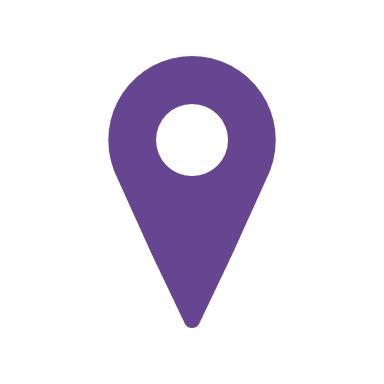 Finansējuma saņēmējs īsteno ar saimniecisko darbību nesaistītu projektu.
Finansējuma saņēmējs uzkrāj datus KP VIS par:
uzraudzības rādītāju izpildi
RIS3 rādītāju

Finansējuma saņēmējs veiks studējošo prasmju un attieksmes novērtējumu pirms un pēc dalības studentu inovāciju programmā un iesaistīto mācībspēku, darba vadītāju, mentoru, komersantu un studējošo atgriezeniskās saites analīzi par dalību studentu inovāciju programmā un labās prakses un pieredzes integrēšanu studiju procesā.
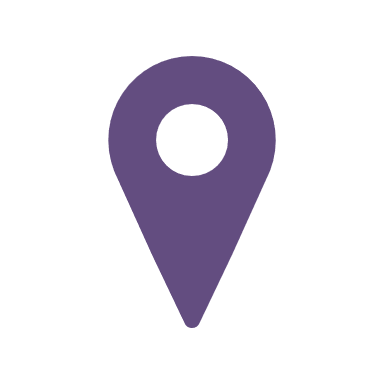 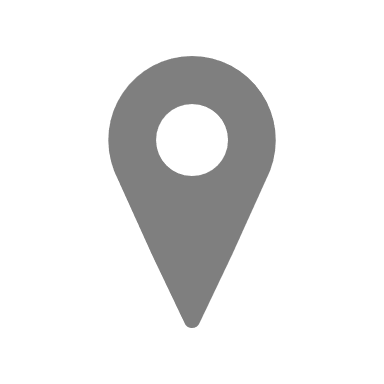 1.1.1.3. UN 1.1.1.7. PASĀKUMU SALĪDZINĀJUMS
* Projekta iesniedzējs, kas ir privāto tiesību juridiska persona, privāto līdzfinansējumu plāno 15 procentu apmērā no projekta kopējā attiecināmā finansējuma, neparedzot valsts budžeta līdzfinansējumu.
1.1.1.3. UN 1.1.1.7. PASĀKUMU SALĪDZINĀJUMS
1.1.1.3. UN 1.1.1.7. PASĀKUMU SALĪDZINĀJUMS
PROJEKTA ĪSTENOŠANAS PRIEKŠNOSACĪJUMI
PROJEKTA ĪSTENOŠANAS PRIEKŠNOSACĪJUMI
Studentu inovāciju programma
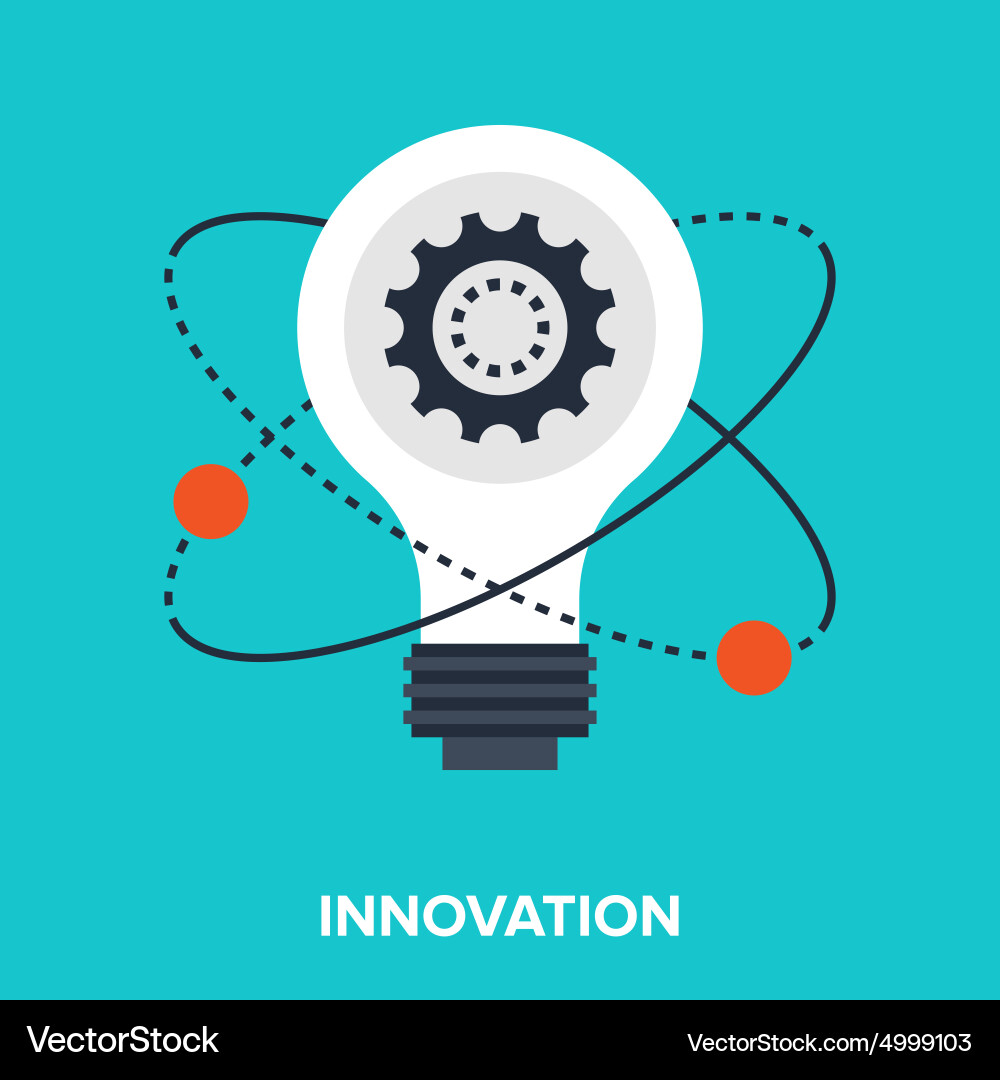 nodrošina:
(3.3. krit.)
KVALITĀTES KRITĒRIJI
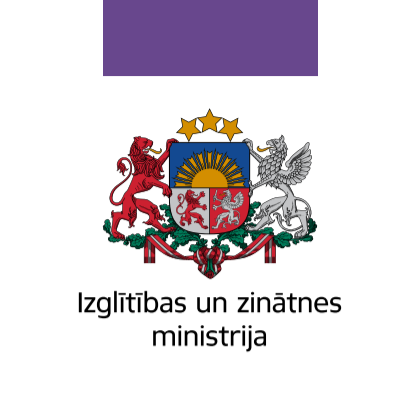 PALDIES!
Katrīna BukšaStruktūrfondu departamentavecākā eksperteTālr. 67047930katrina.buksa@izm.gov.lv